Kulturne ustanove u zavičaju
Knjižnica
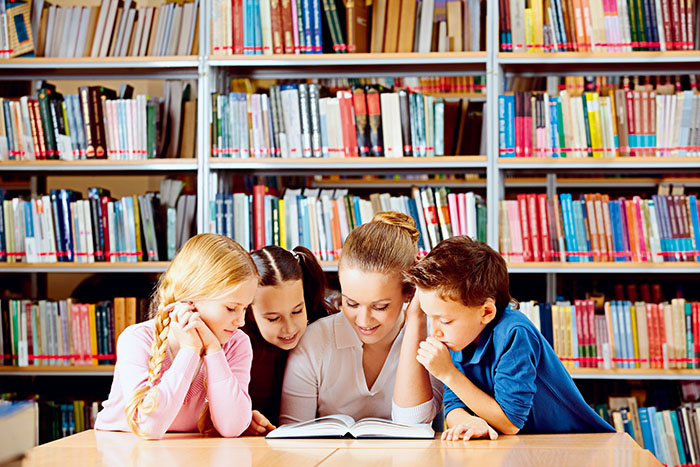 Muzej
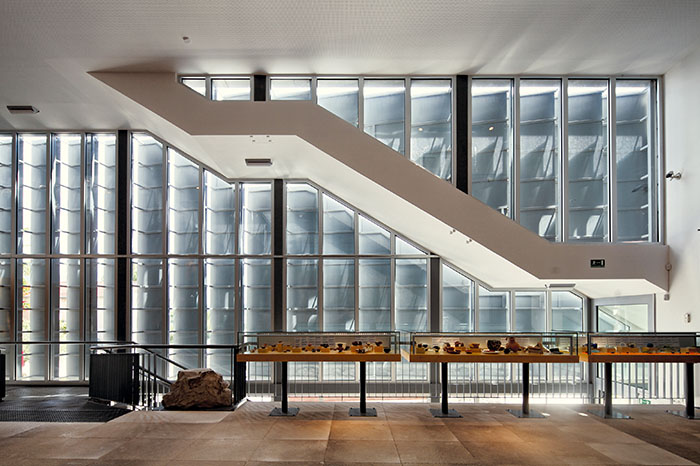 Galerija
Kino
Kazalište
Koje se kulturne ustanove nalaze u tvom mjestu?Što ti omogućuje pojedina kulturna ustanova u tvome mjestu?